Update on Power Plan Needs Assessment, Part 2:Revised Baseline ARMs and Capacity Contribution Studies
System Analysis Advisory Committee
2/17/2021
John Ollis
Goals Since Last SAAC
Lock down setup of redeveloped GENESYS for running baseline needs assessment 

Run updated Adequacy Reserve Margins and begin capacity contribution studies
2
Agenda
Walk SAAC through two different sets assumptions for baseline needs assessment studies
The studies presented at the February Council meeting
Adequacy Reserve Margin results
Stand alone capacity contribution studies (same setup)

Modified setup to better capture all resource attributes
Adequacy Reserve Margin results 
Stand alone capacity contribution studies

Discuss staff recommendation on preferred setup
3
Needs Assessment Role in Power Plan
How do these simulations guide our result in the plan?
4
AURORA Buildout
Get A Strategy
Long term capital expansion for the WECC ensures that price simulations in AURORA are informed by an adequate system that meets policies
AURORA Price Runs
Hourly WECC-wide price simulations inform market prices and associated emissions in the RPM, both can significantly impact regional resource strategy economics
Hourly market capability is needed for GENESYS to provide a good adequacy signal for the NW informed by changing market fundamentals
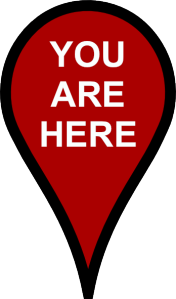 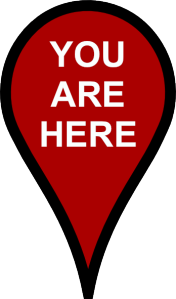 RPM
GENESYS
Hourly analysis in GENESYS creates quarterly ARMs and ASCCs, which the RPM uses to select an adequate resource strategy
5
AURORA Buildout
Check A Strategy
Long term capital expansion for the WECC ensures that a  check in AURORA is informed by an adequate system that meets policies
AURORA Check
Candidate regional resource strategy may be checked within the context of the WECC to ensure we are consistent with policies and operational feasibility within a WECC-wide context.
GENESYS Check
RPM
Candidate regional resource strategy is checked in GENESYS to ensure the system is adequate and operationally feasible.
6
Assumptions Review
Existing resources, market availability and size, reserves
Review:Existing Resources
For the Needs Assessment for the plan:
Inside the region: No additional generating resources or EE, coal retirements as currently announced.
Jim Bridger 1 out after 2023
Centralia 2 and North Valmy 2 out after 2025
Jim Bridger 2 out after 2028
Outside the region: The long term AURORA buildout
Represented as extra-regional load forecasts as in AURORA and market supply price bins reflecting retirements and additions per the AURORA forecast
Transmission limitations: Similar to AURORA
8
Review: Regional Portfolio Capability is Decreasing and Loads are Growing
9
Review: Market Reliance Assumptions in the Classic and Redeveloped GENESYS
* See next slide (depends on market fundamentals)
10
Review: Incorporating Market Supplies
Classic GENESYS – User provided fixed inputs
SW Spot Market – 2500 MW winter, 1250 MW summer (limited to 5 hours/day)  
SW Purchase ahead – 3000 MW winter limited to off-peak hours, none in summer
Max 3400 MW total import (spot + purchase ahead)
SW market priced higher than any NW resource
NW IPP market resources – fully available (limited to 10 hours/day in summer) 

New GENESYS – Dynamic assessment of supply, user provided limitations 
Simulates dispatch of out-of-region resources & loads 
User can limit imports into the PNW by season (after accounting for regional resources that are physically outside our region)
No option to control hour-of-day market availability
NW IPP market resources available to all markets (not just the PNW) 
Market exchanges (for all regions) based on price dynamics
11
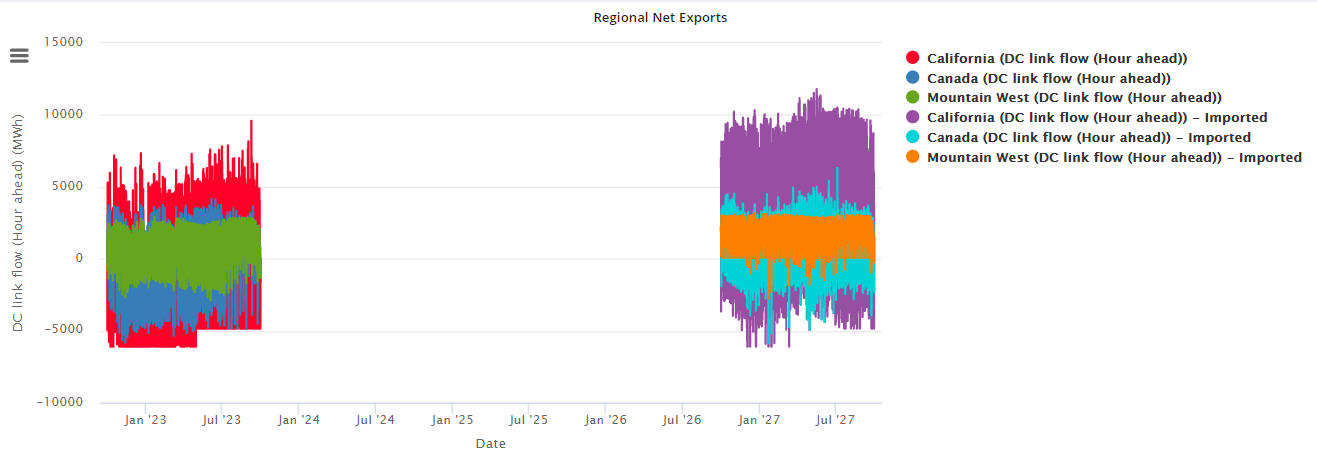 Market reliance limit plus room for firm external resources (like Bridger and Valmy) to import to the region .
Note the considerable amount more net exports total and decrease in net imports.
Comparison between 2023 and 2027 net market position by net export region.
Even though net market reliance is limited the large external buildout still effects market supply fundamentals
13
Daily shape changes with more WECC- wide solar
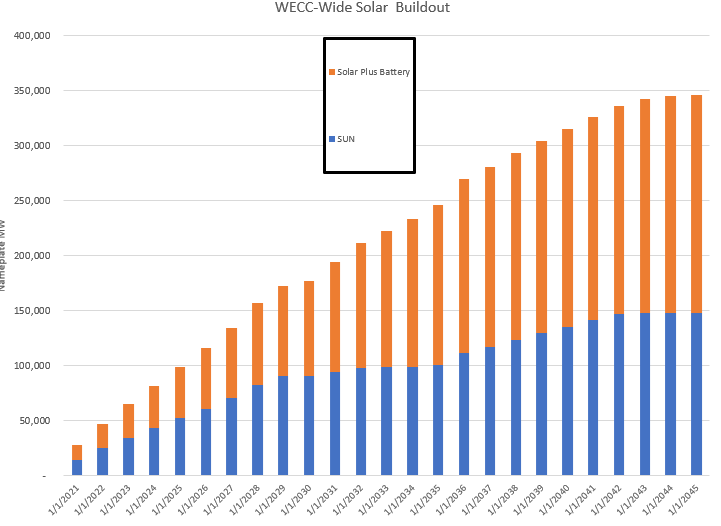 14
Review: Balancing Reserve Assumptions
Per Northwest Power Pool EIM Study (public data)
Each BA has to hold and provide balancing reserves specified in the study on existing (or new) resources 
Consistent with assumptions for AURORA
Fidelity on a monthly basis for hour of day
No balancing reserve sharing between BAs
Very conservative considering all entities would be in EIM and holding all the reserves from the NWPP EIM study should ensure sufficiency
Since the model does not currently reserve transmission for reserves there was some congestion/reserve provision adequacy issues for utilities with remote resources (SCL, PGE, PSE, PAC) that would not happen in operations (per modern transmission scheduling practices).
15
Example: On Sept 2nd, at 8 am, there is a small deficit in Seattle. The region is long in aggregate and could have covered the deficit with contingency reserves but this is still considered an adequacy event for planning purposes. Why?
16
While theoretically this could still be an issue, in the model this is happening because firm transmission is not scheduled for reserve provision.  In practice, the transmission likely would have been scheduled…
17
Fuel Accounting for All Resources
Reserve Provision
All resources must have fuel available to provide reserves
Energy limited resources (Hydro, demand response, batteries and pumped storage)
Variable availability fuel resources (Wind, solar and hydro)
On call fuel resources with limits (most gas resources)
On call fuel resources with no limits (some gas and coal resources)
Future value of stored fuel
Hydro (also pumped storage and batteries to an extent)
Conservative assumption on gas fueling flexibility 
Draft and pack limits at 3% with exception of plants with access to storage (eastside gas likely has more flexibility)
One nomination assumed per day (5 nomination windows)
18
2/3 SAAC and Stakeholder Feedback
Concern about market effects on adequacy
Market reliance limits are effectively mitigating much of these concerns and are definitely responsible for more adequacy events in the simulations
Testing of different market conditions is a planned part of scenario work especially the scenario focused on market reliance and organized markets

Some forecast error based events are reasonable, should there be so many?
Staff has a proposal for two modeling changes that will reduce some of these deficits associated with reserve/forecast error treatment.
Early results show promise.
19
Adequacy Reserve Margin Results Part 1
Review of results presented at the Council Meeting
Review: Calculation of Adequacy Reserve Margins
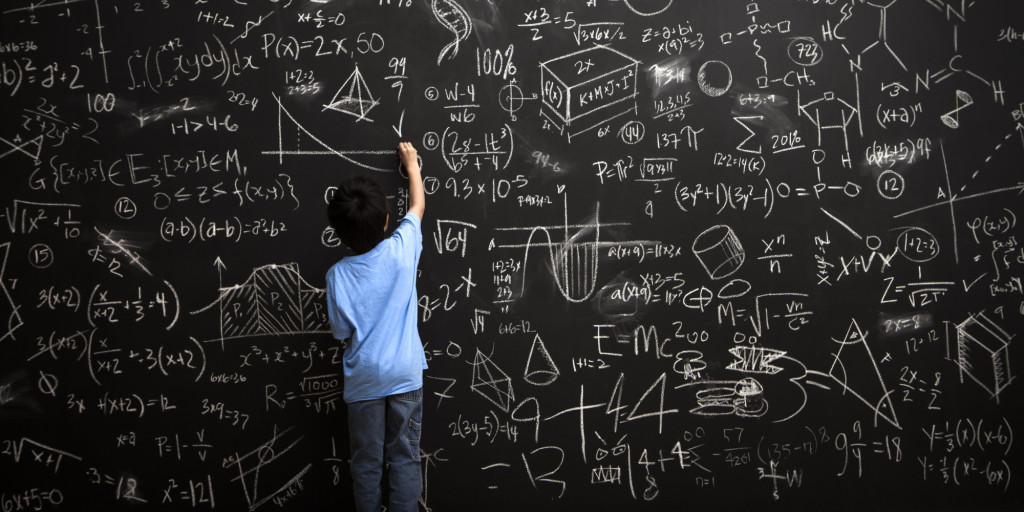 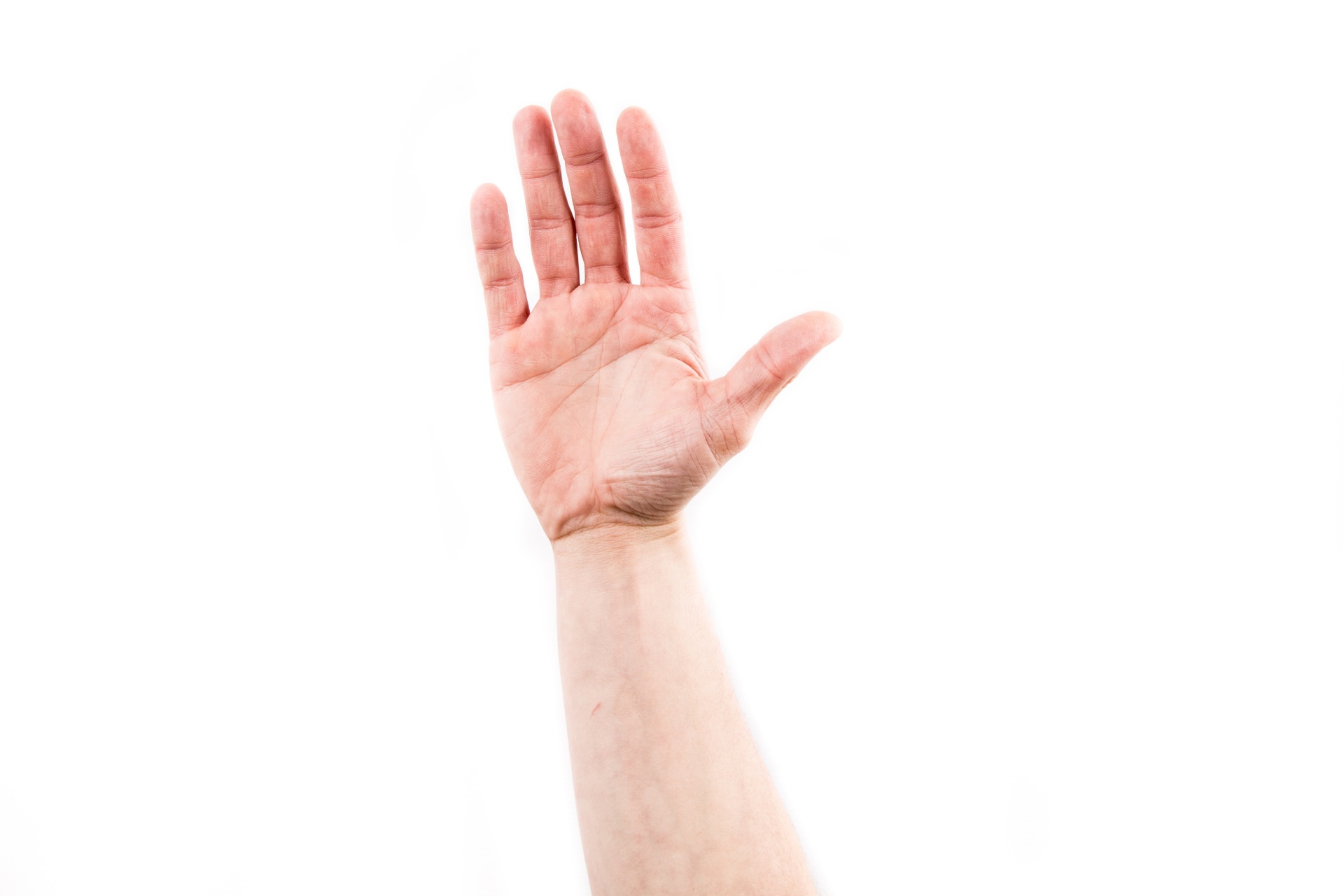 21
Effects of New Features on LOLP: Redeveloped GENESYS versus Classic GENESYS
Out-of-region market supply Decreaseif supply is limited to classic GENESYS assumptions (due to dynamic vs. prescribed hourly availability)       
Plant specific hourly hydro simulation: IncreaseNew model has more hourly operating constraints, but classic model sustained peaking may be conservative 
Multiple NW nodes: Increase Classic GENESYS only models 2 NW nodes
Unit commitment: IncreaseClassic GENESYS has very limited unit commitment logic 
Dynamic balancing reserves: Increase Classic GENESYS only includes a fixed allocation of hydro reserves and no thermal reserves
Forecast error: Increase Classic GENESYS does not model forecasting error
Optimization: Decrease  All else being equal, this should lower LOLP in order to reduce curtailment costs
Forecast error is associated with deficit issues in around 40% of the simulations
22
Classic GENESYS result
Summary of Adequacy Reserve Margin Results
Required reserve margin to meet a 5% LOLP standard decreases over time on a peak and energy basis.
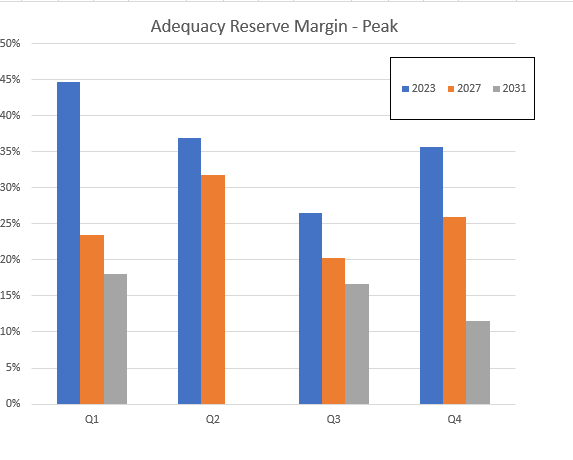 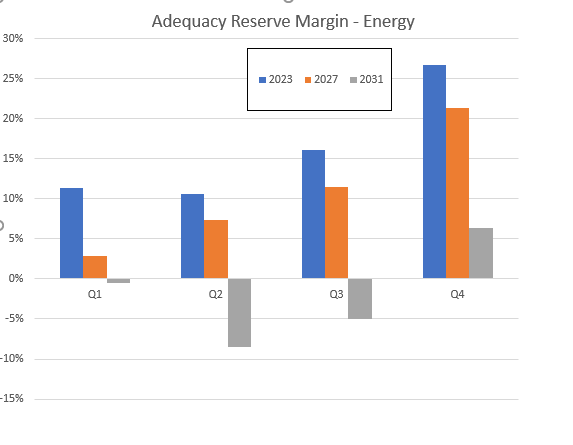 Adequacy signal higher in early years than classic GENESYS!
System is becoming more adequate without adding resources due to WECC buildout!
23
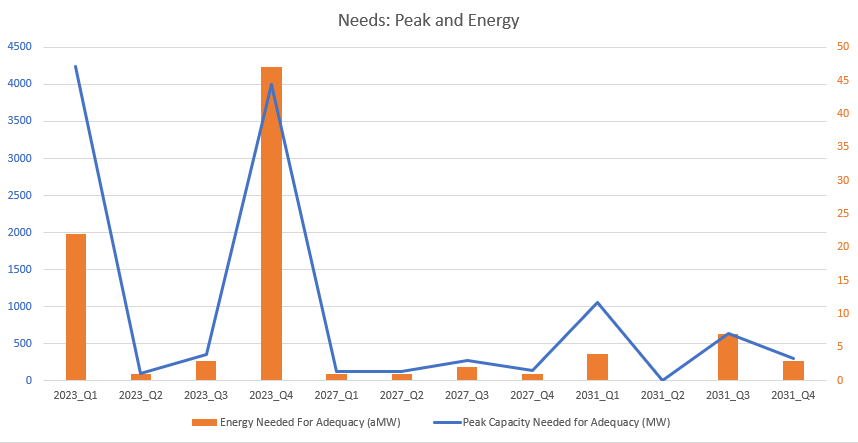 Large peak adequacy issues in 2023 (winter and fall)
Increasing lower priced WECC market supply leads to less adequacy issues.
24
ARM Results Summary (Part 1)
More adequacy issues in the needs assessment simulations in the redeveloped GENESYS primarily due to forecast error and more detailed operational considerations.

Adequacy issues decrease over time due to increase in inexpensive external market supply even though net market reliance limit is held constant.
25
Capacity Contribution Results Part 1
After a bunch of caveats…
Associated System Capacity Contribution (ASCC) Purpose
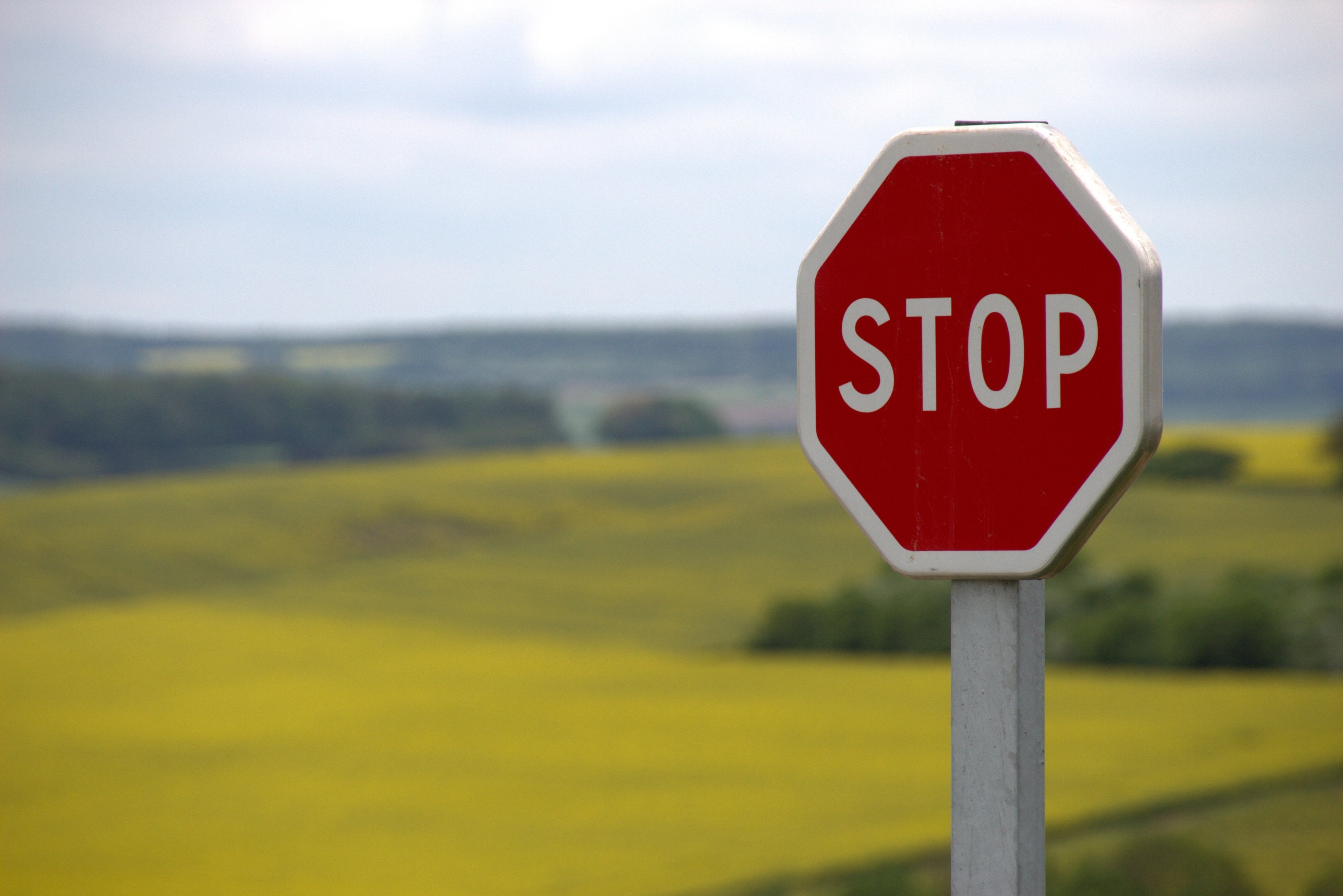 Is not a “capacity factor”
Is not a “effective load carrying capability”
Is the capacity contribution associated with adding a particular portfolio of new resources in context of the existing system.
Like the ARM is just a way to turn the 5% LOLP adequacy criteria into a quarterly need
The ASCC is just a way to get a portfolio of resources expected capacity contribution in terms of how many of those quarterly needs it can address specific to how the RPM considers peak adequacy.
The ASCC is specific to the regional footprint and portfolio
These numbers only mean something in context of the RPM
27
Pop Quiz!
Should I use the Council’s ASCC numbers as a proxy for capacity factor or ELCC for my own portfolio?
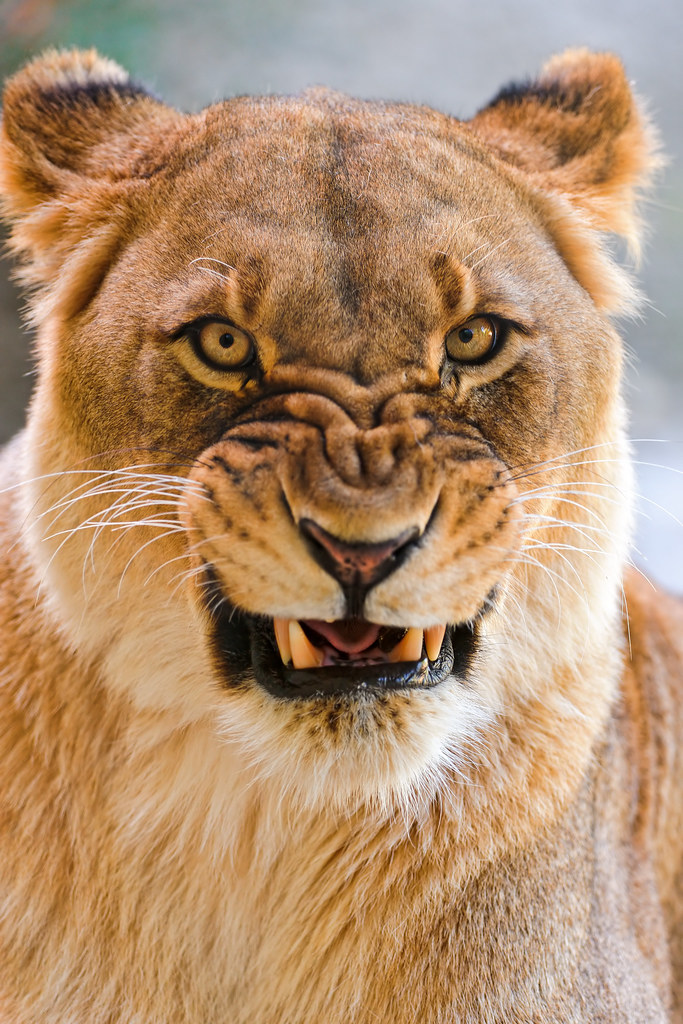 NO!
This Photo by Unknown Author is licensed under CC BY-ND
This Photo by Unknown Author is licensed under CC BY
28
Associated System Capacity Contribution Limited Usefulness
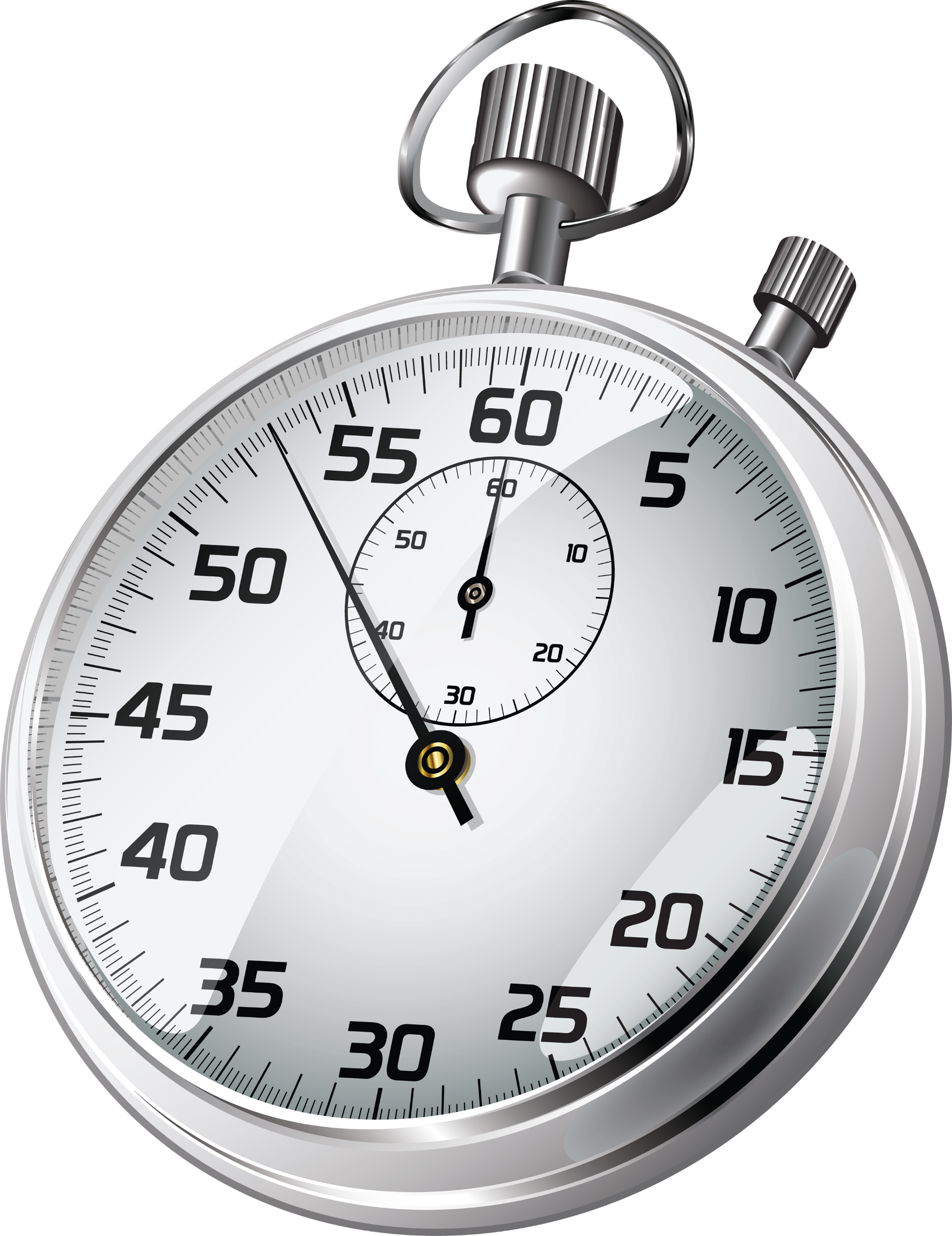 Without lots of iterative hourly studies we can take a bunch of more complicated operational aspects of a set of resources or resource types and convert those into a peak capacity contribution,
A few notes:
It would be calculated differently if we did not use LOLP as our adequacy metric
It is calculated differently per the assumptions in the model used to estimate it.
Market economics and reliance key assumptions
It is only an estimate of a resource or set of resources’ contribution to peak adequacy needs in the RPM
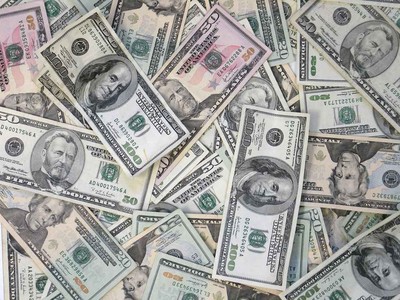 This Photo by Unknown Author is licensed under CC BY-SA
29
Stand Alone Capacity Contributions to Test Setup for ASCC Array
Staff ran some tests to see check the implementation of individual proxy resource types in GENESYS
5350 MW Thermal – modeled as 2 CCCT and 4 SCCT on the east side of the region (also modeling proxy for existing coal)
3000 MW Short Duration Energy Limited Resources – modeled as 300 MW, 4 hour batteries in 10 different BAs
2000 MW Long Duration Energy Limited Resources – modeled as three 8 hour pumped storage plants (one 1200 MW and two 400 MW)
300 aMW EE – modeled as a proportional reduction in load in every BA in the region with hourly shapes appropriate to the first few bins of EE
5000 MW Solar  - modeled as five 1000 MW east side solar plants
6000 MW Montana and SE WA Wind - modeled as a one ASCC resource type and two 1500 MW plants.
30
Modified ASCC Methodology
Peak needs before adding resources
Peak needs after adding resources
Peak needs reduction by adding resources
Expected peak needs contribution by adding resources
31
This implies 5000 MW of solar reduces 600 MW of winter need
Initial Stand Alone Capacity Contribution Results
Spurred staff to investigate why this was so low…
32
Observations
33
Adequacy Reserve Margin Results Part 2
Modified setup
Proposed Changes in Methodology per Observations
Share results as they are ready
35
After first two proposed changes…
Reduced LOLP in base case
2031 LOLP goes from 27% to 8%
Needs are greatly reduced

Many of the events associated with forecast error related deficits were eliminated, and transmission congestion does not seem to prevent reserve provision.
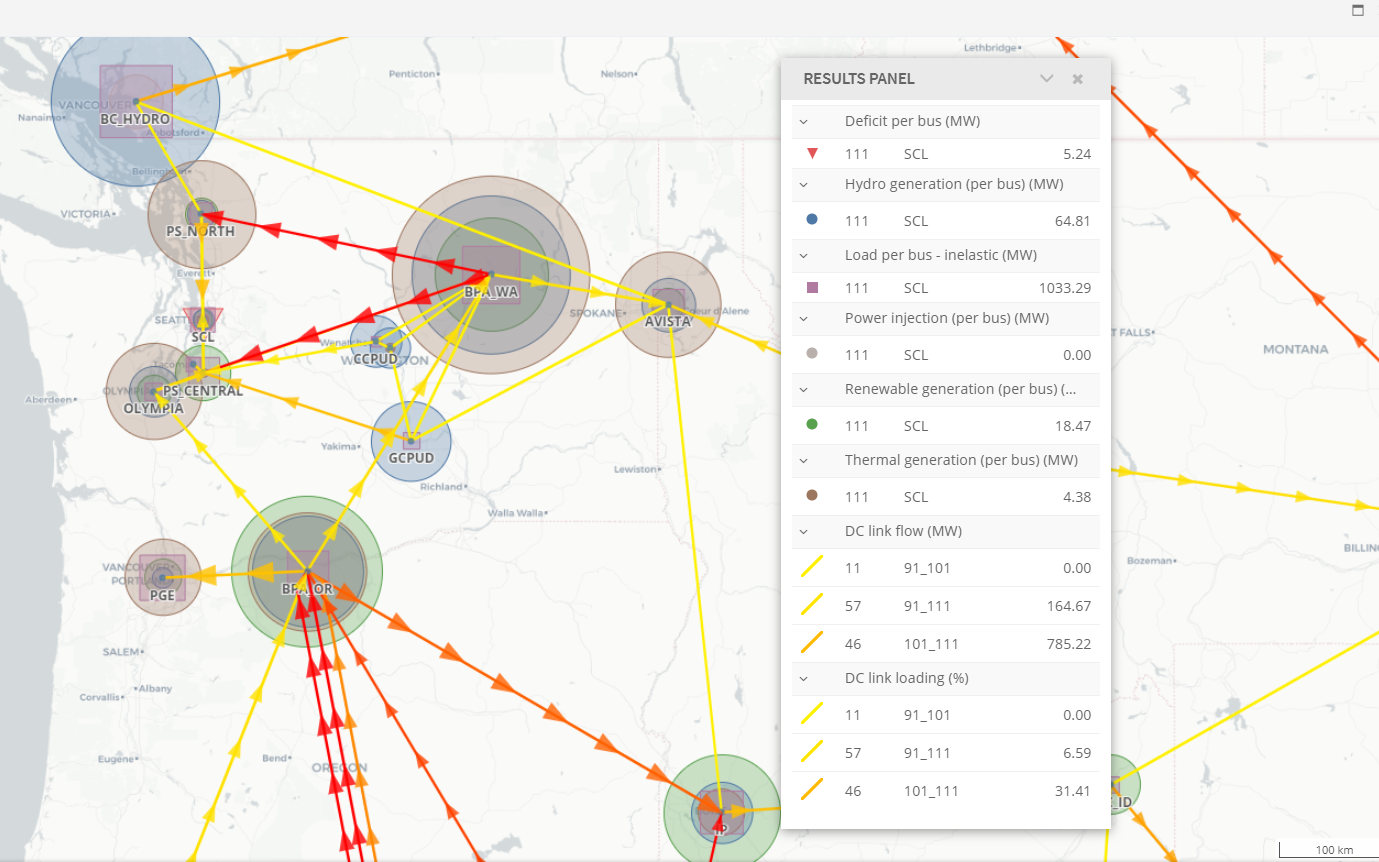 36
Capacity Contribution Results Part 2
Modified setup
Stand Alone Capacity Contribution Results – After Proposed Changes
These numbers are significantly lower than we might expect.  Is the base system adequacy skewing results?
Planned Future Tests and 2023 Needs Sneak Peek
Use a less adequate system to find more stable expected capacity contributions while maintaining a representative snapshot
Test capacity contributions in 2023
Reduced LOLP in base case
2031 LOLP goes from 41% to 31%
Needs are significantly reduced in winter
Test capacity contributions in 2031 with more coal retirements
2023 will not have as much effect of policies
RPM signal
Council standard of 5%
2031 will not be as representative of Action Plan time period
39
Discussion – Do the changes make sense?
Fuel accounting flexibility 

Transmission schedule for reserves work around

Implications on base studies for capacity contribution studies
40
Next Steps: Ensuring a Resource Strategy is Adequate
Repeat ARM calculations and checks for scenarios
41
Questions
jollis@nwcouncil.org – John Ollis
42
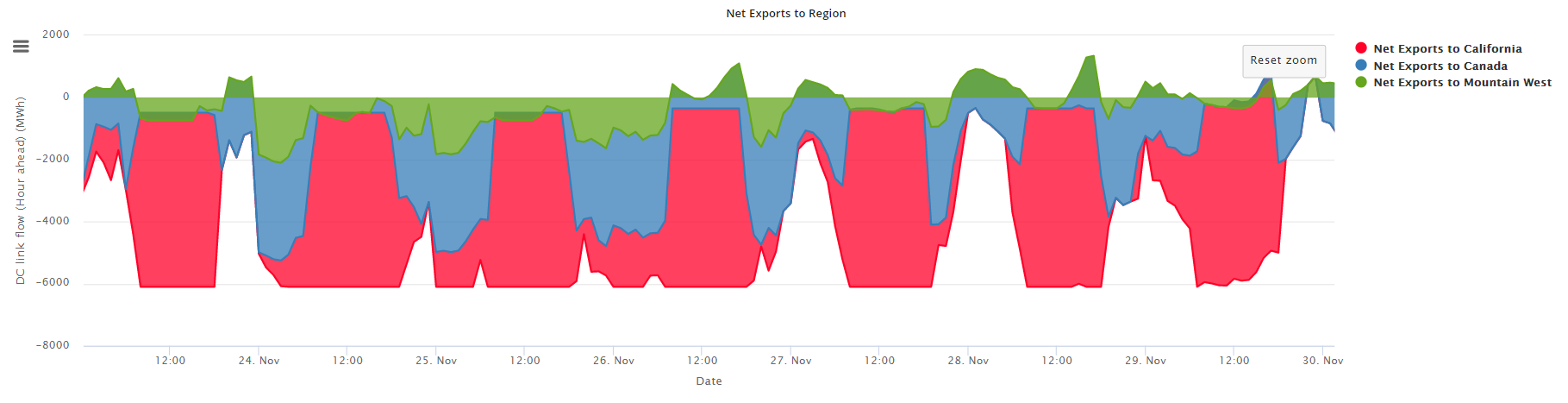 External Market - Fall
2023
At full import capability often during day Canadian exports support regional needs and California and Mountain West positions. Less net imports to region in 2027 than 2023
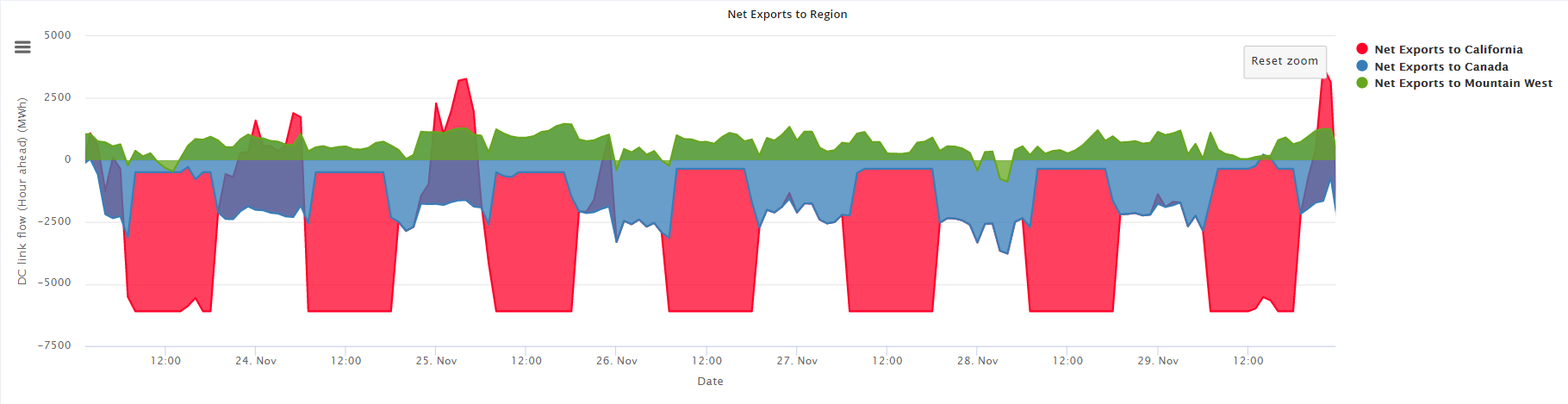 2027
43
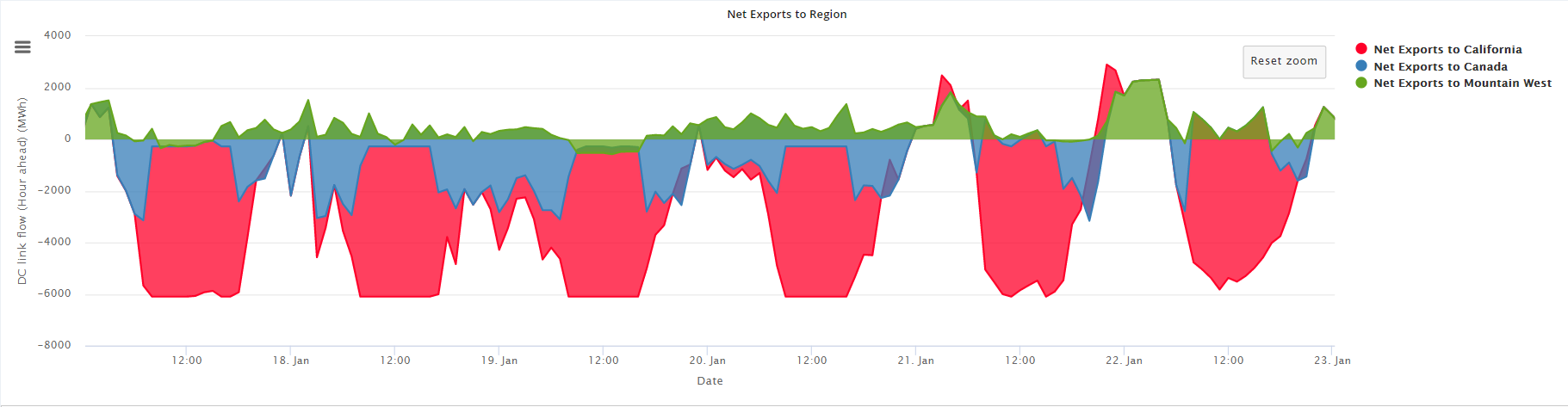 External Market - Winter
2023
Less net imports to region in 2027 than 2023. Significant exports to California during non-solar hours especially in 2027, and Mountain West in all hours.
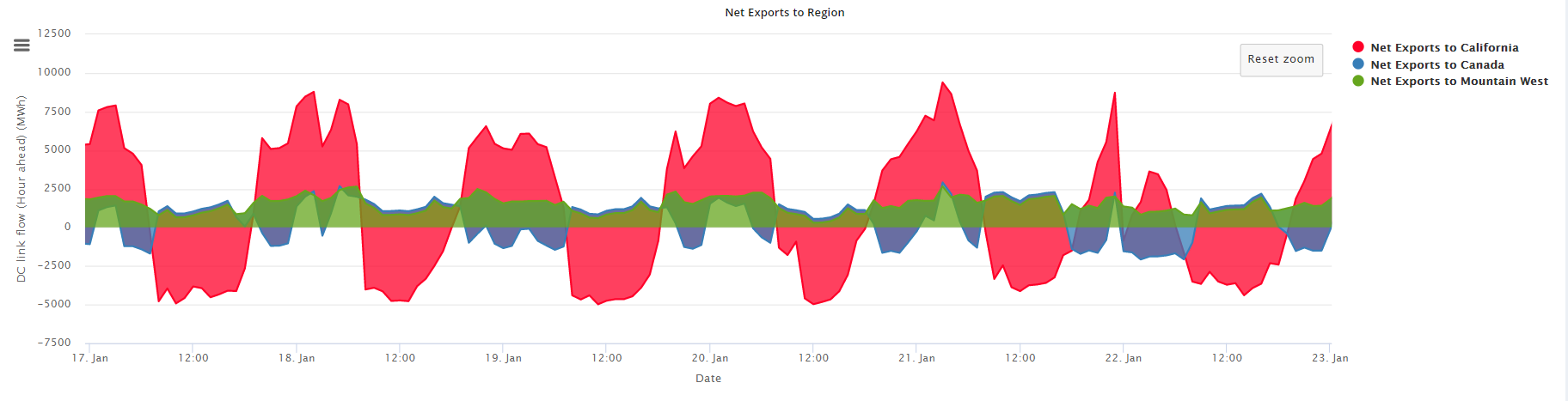 2027
44
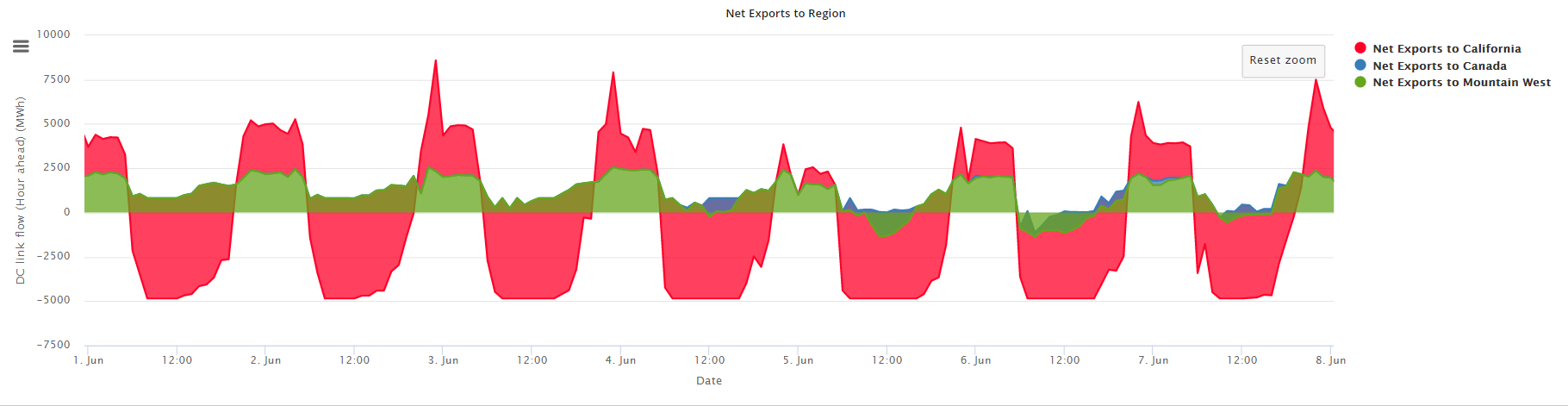 External Market - Spring
2023
More imports to region in 2027 than 2023. Significant exports to California during non-solar hours, and Mountain West and Canada in all hours.
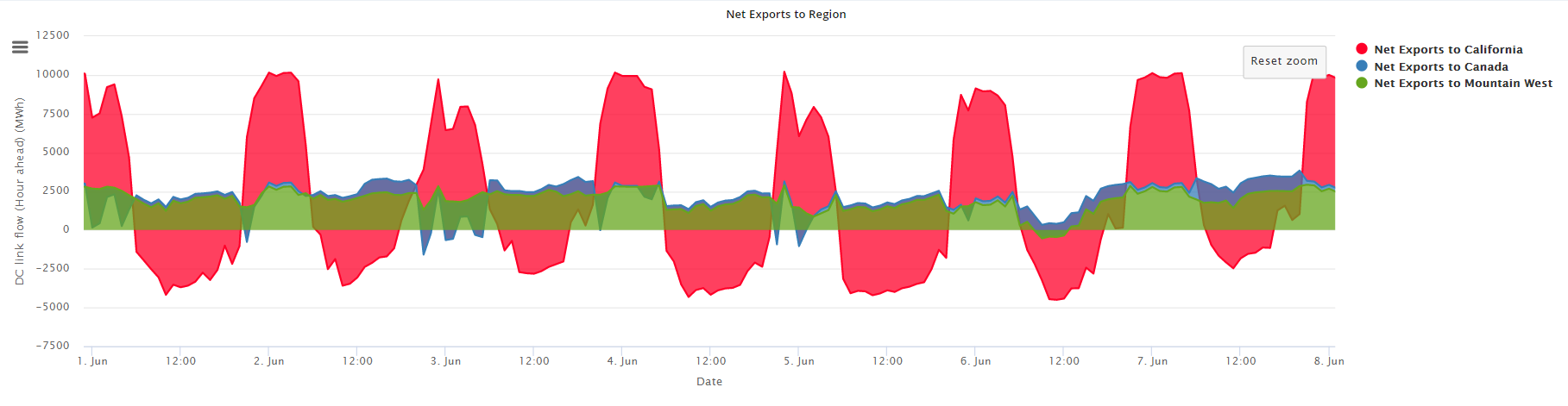 2027
45
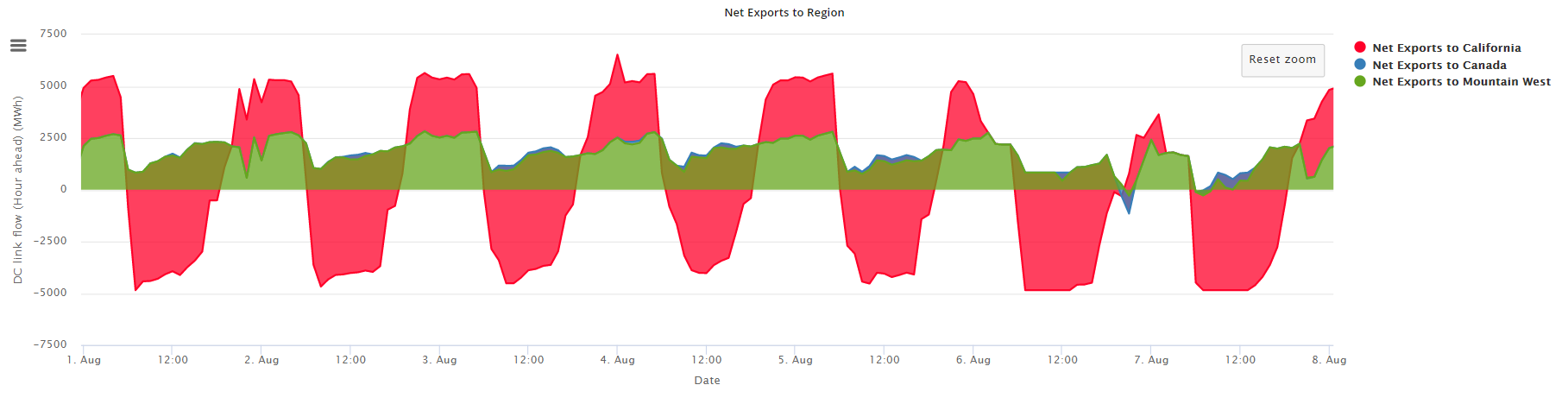 External Market - Summer
2023
More net imports to region in 2027 than 2023.Volume of exports lessen to California and Canadian imports increase during non-solar hours.
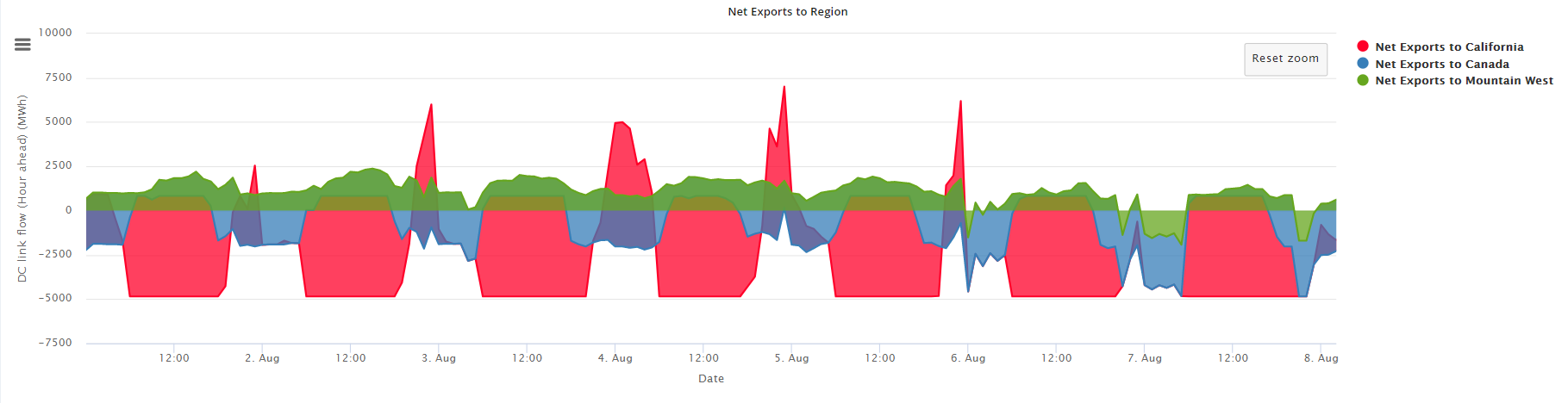 2027
46
Thermal Generation looks similar in magnitude but different in usage
More cheap solar available midday, even in summer shifts thermal use for capacity and adequacy purposes
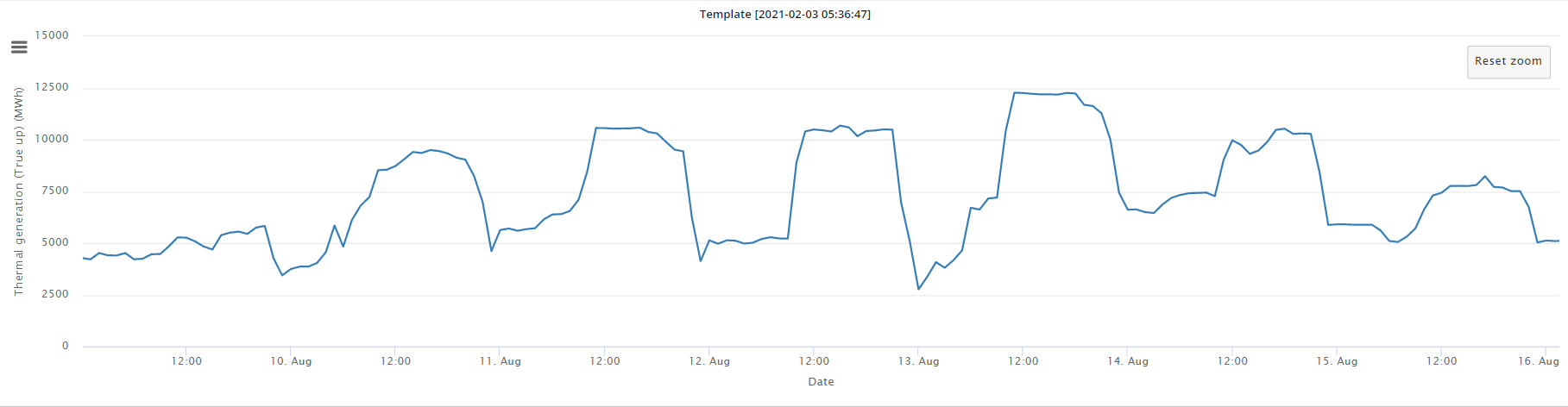 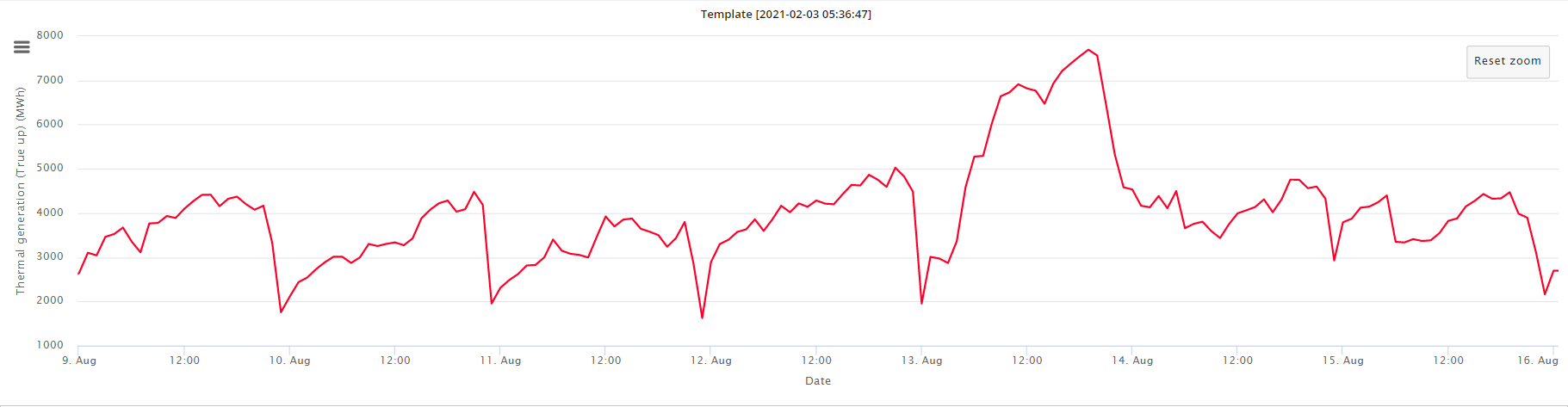 47
Hydro Generation similar in magnitude but shaping becomes more extreme
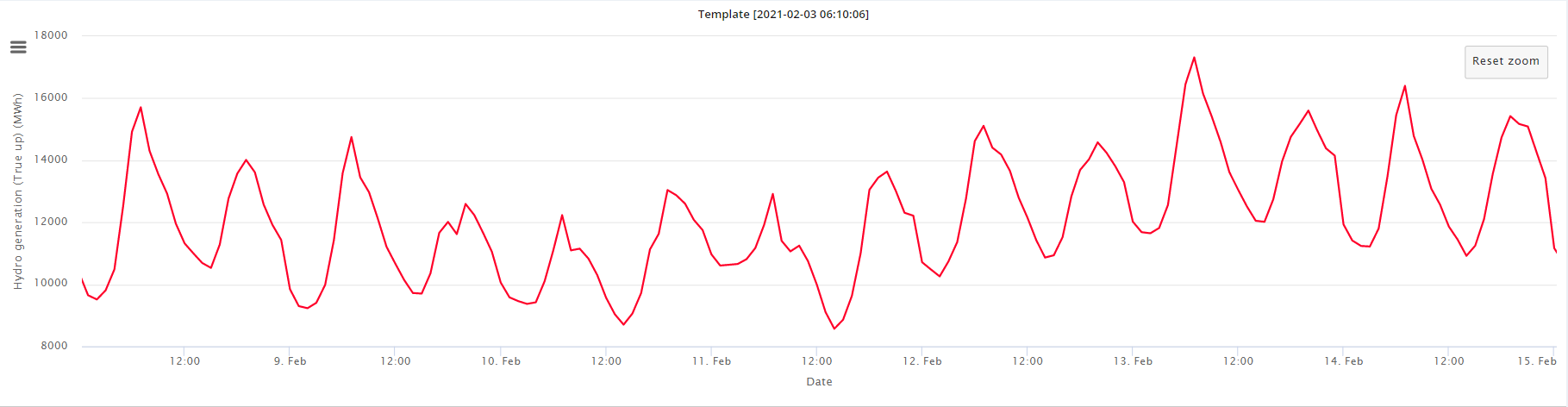 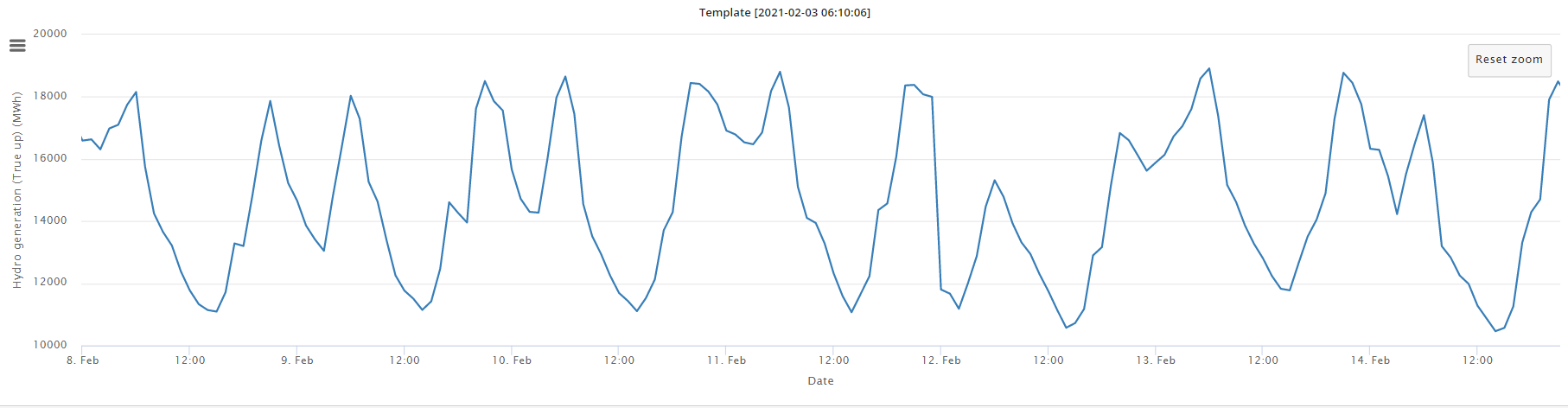 48